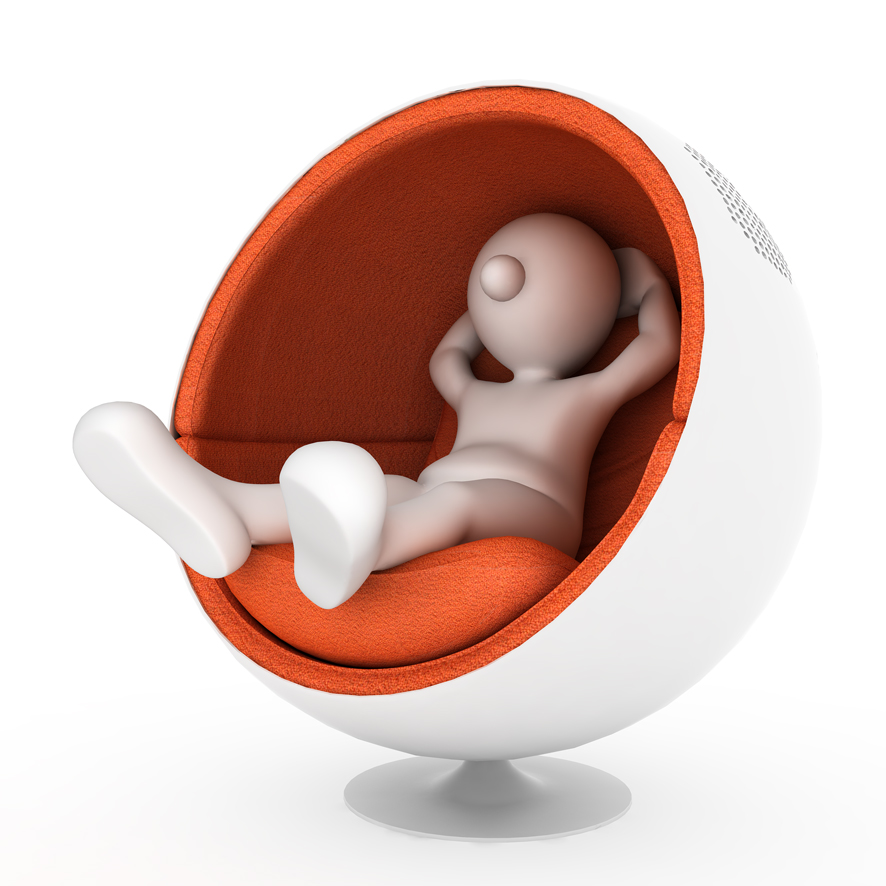 淘宝云应用安全
基于第三方云计算平台安全讨论
淘宝网：风良
分享·讨论概要
背景
安全方案
自动化安全测试
安全框架、产品安全测试
第三方厂商软件漏洞
背景
介绍
    TAE（Taobao App Engine）是基于云计算的淘宝第三方应用平台. 
我们的用户？
    isv、品牌站、合作伙伴等
给用户带来的价值！
安全方案
自动化安全测试
ISV提交APP
ISV应用上线前的安全测试
STC
通过
审核完成
执行扫描
绣花针
未通过
验证
Fixed
[Speaker Notes: 备注：STC平台： http://kelude.taobao.net/stc3]
自动化安全测试
ISV应用上线后的安全保障
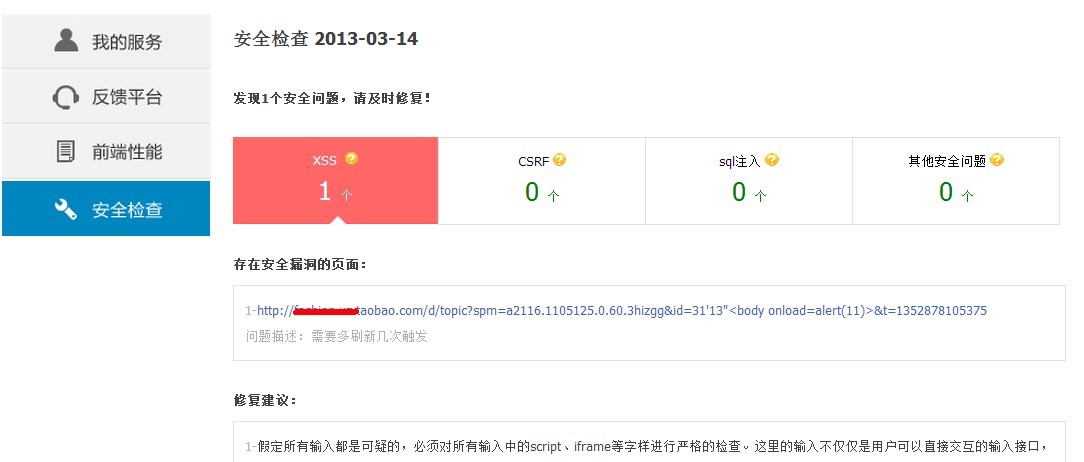 [Speaker Notes: 备注：STC平台： 代码变更安全监控
      绣花针：  web安全扫描+日志分析扫描]
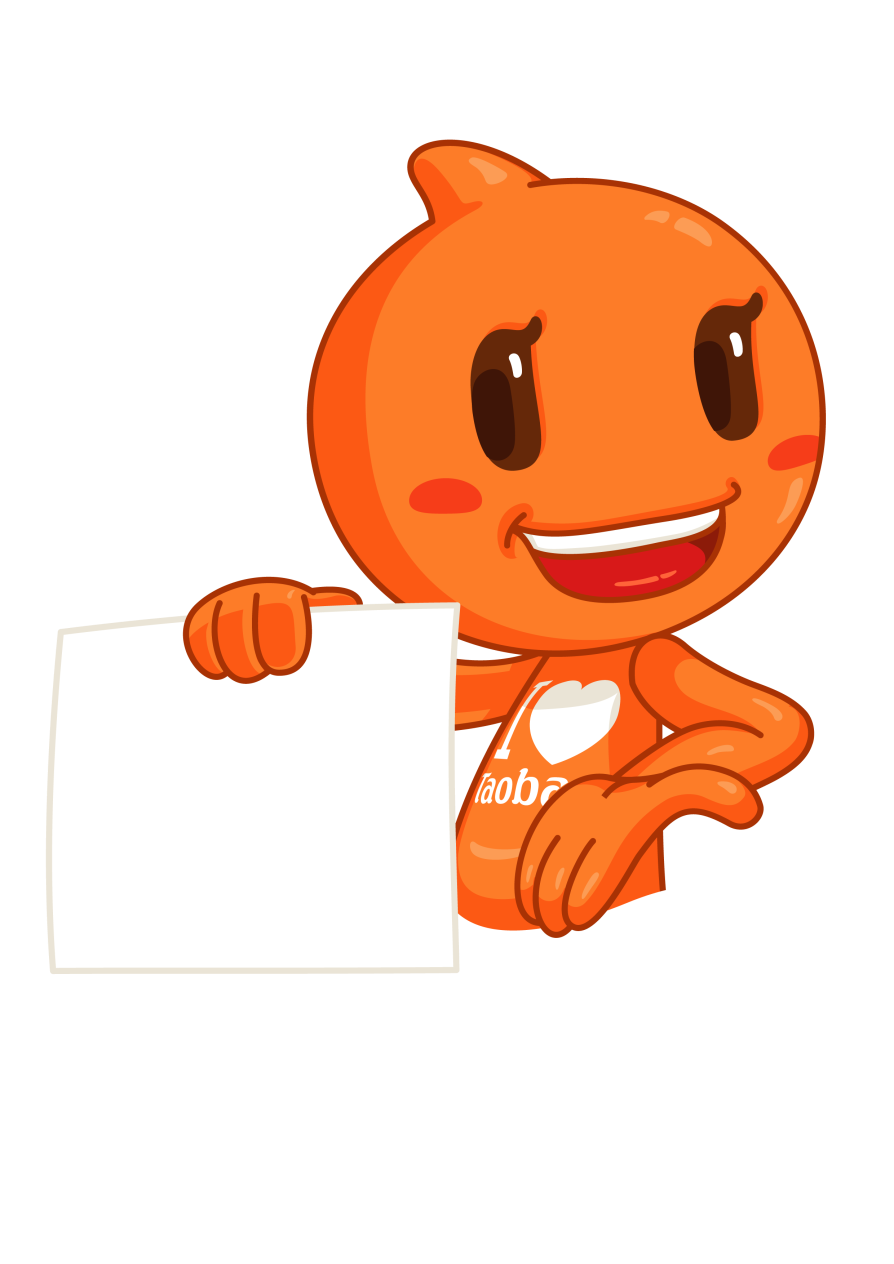 安全框架·产品测试
安全框架
 XSS
CSRF
URL跳转
文件包含
上传
http header注入
More…
SQLI防范 （Druid）
Javascript安全 （CAJA）
[Speaker Notes: http://code.alibabatech.com/wiki/display/Druid/WallFilter]
安全框架·产品测试
测试中遇到的case…
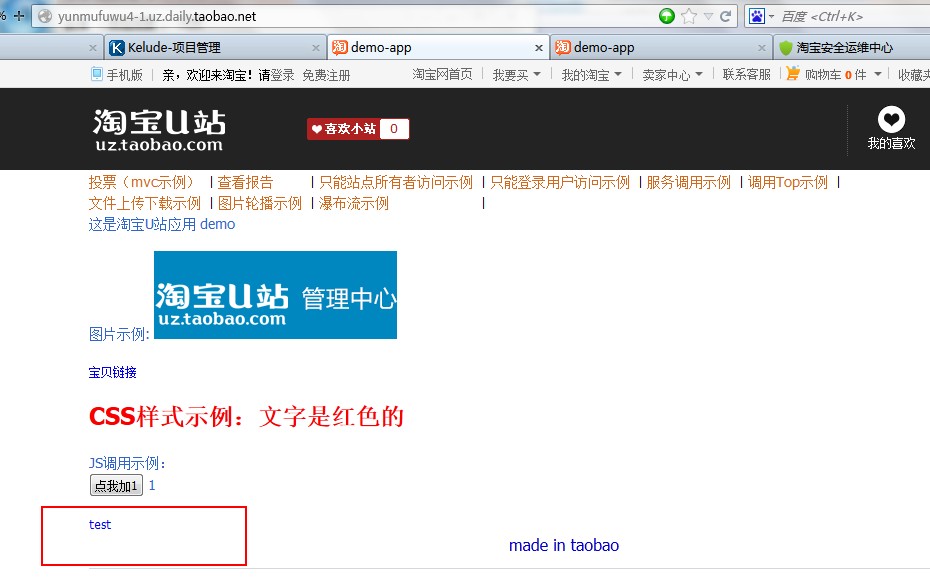 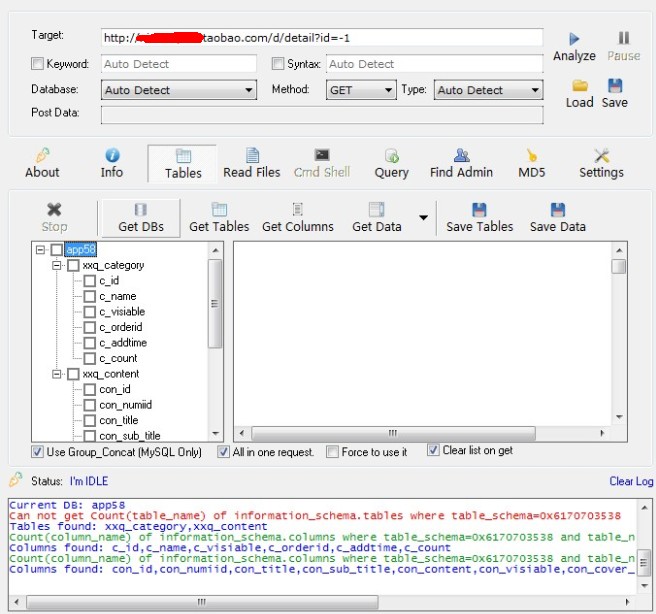 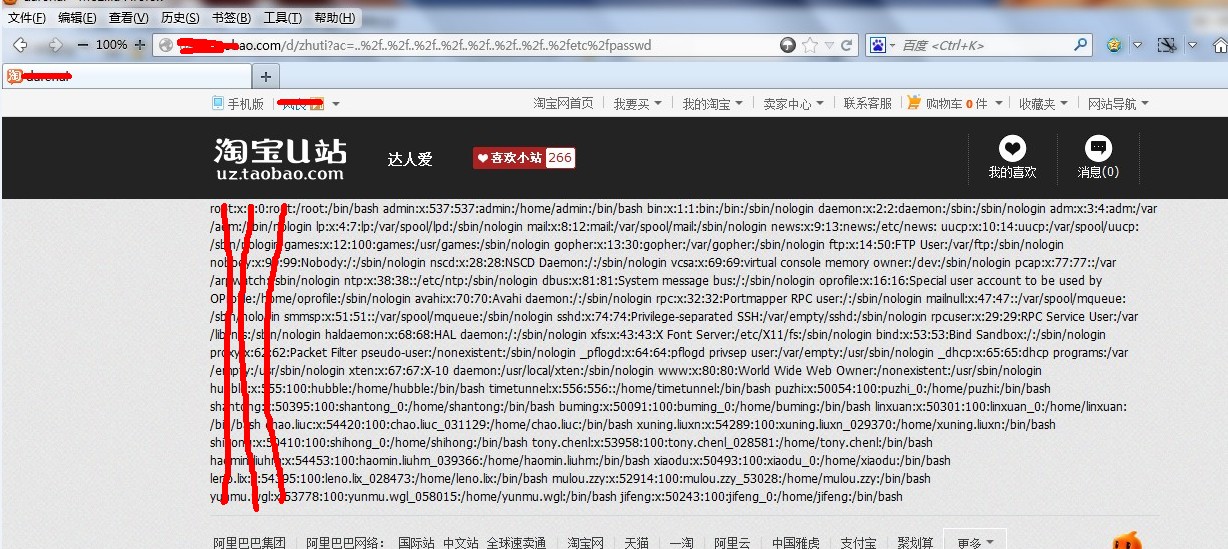 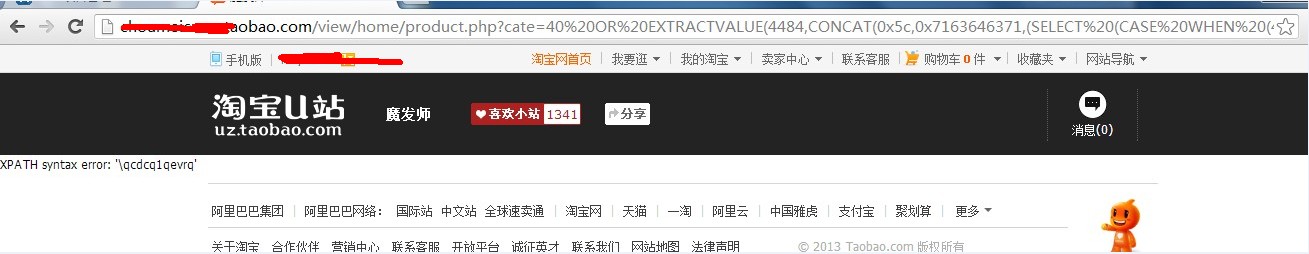 <a class="alink" dir="http://www.baidu.com" href="#">test</a>
网络·系统安全
Iptables网络隔离
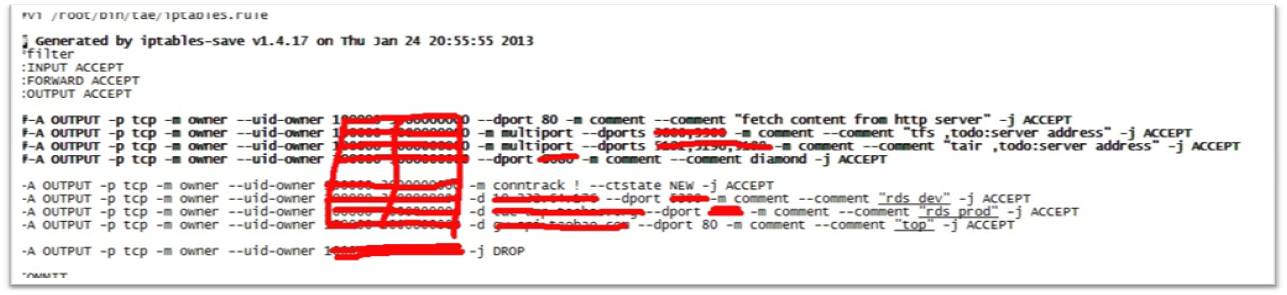 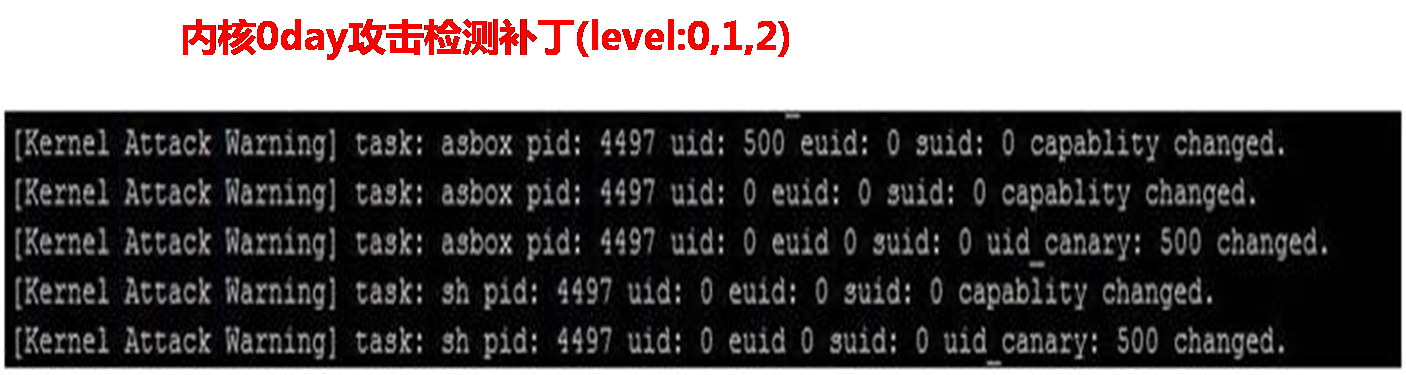 第三方厂商漏洞
浏览器(utf-7/mhtml xss)
资源
http://code.google.com/p/google-caja/
http://quercus.caucho.com/    
more……
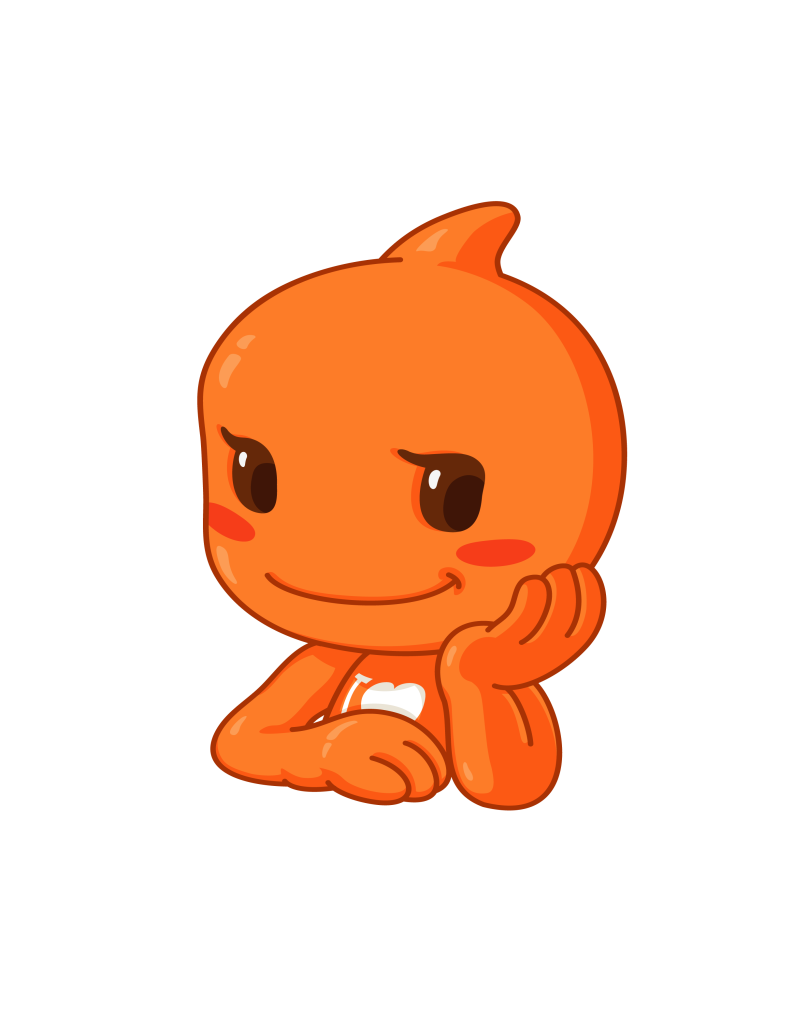 Q&A
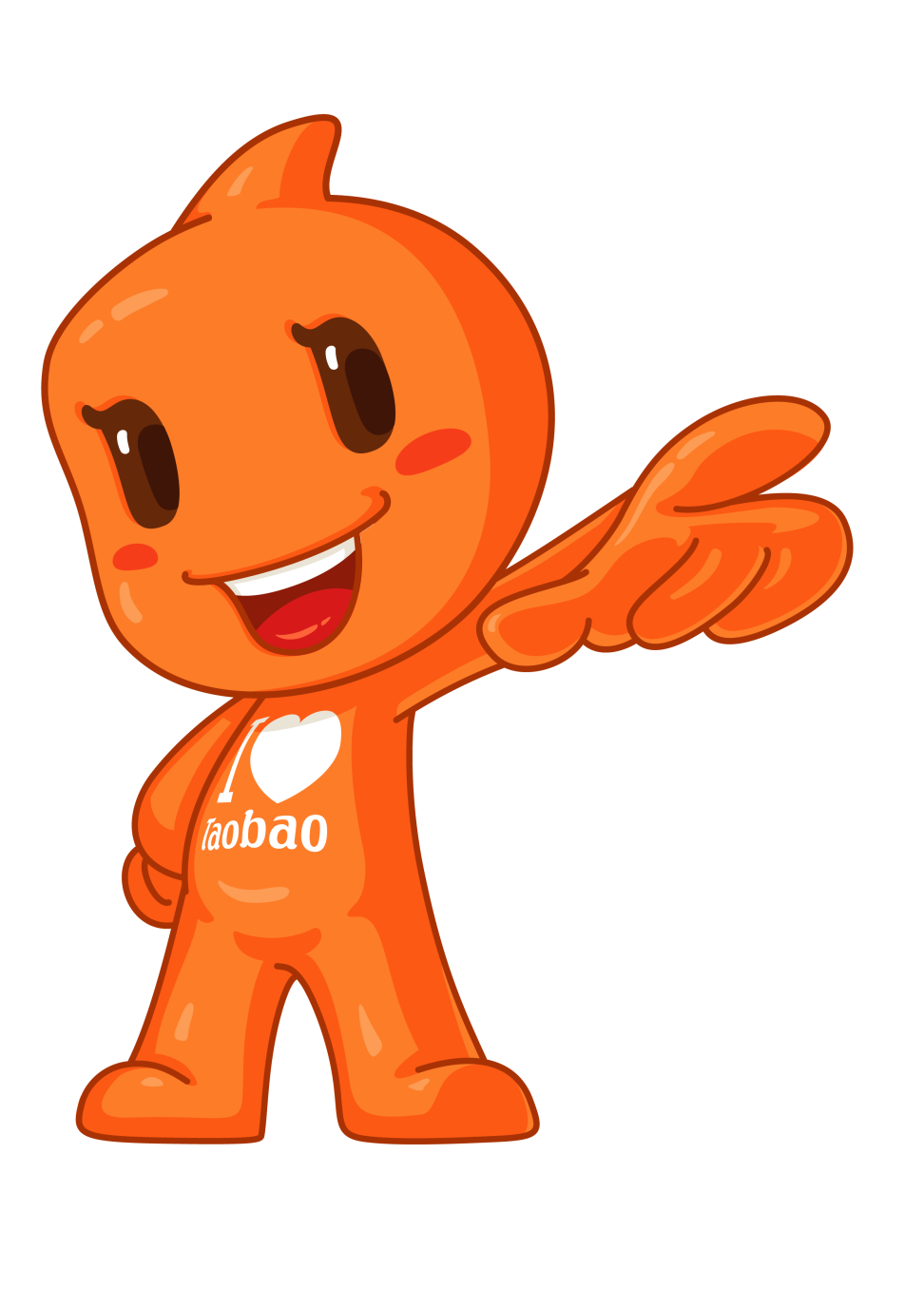 THANK YOU